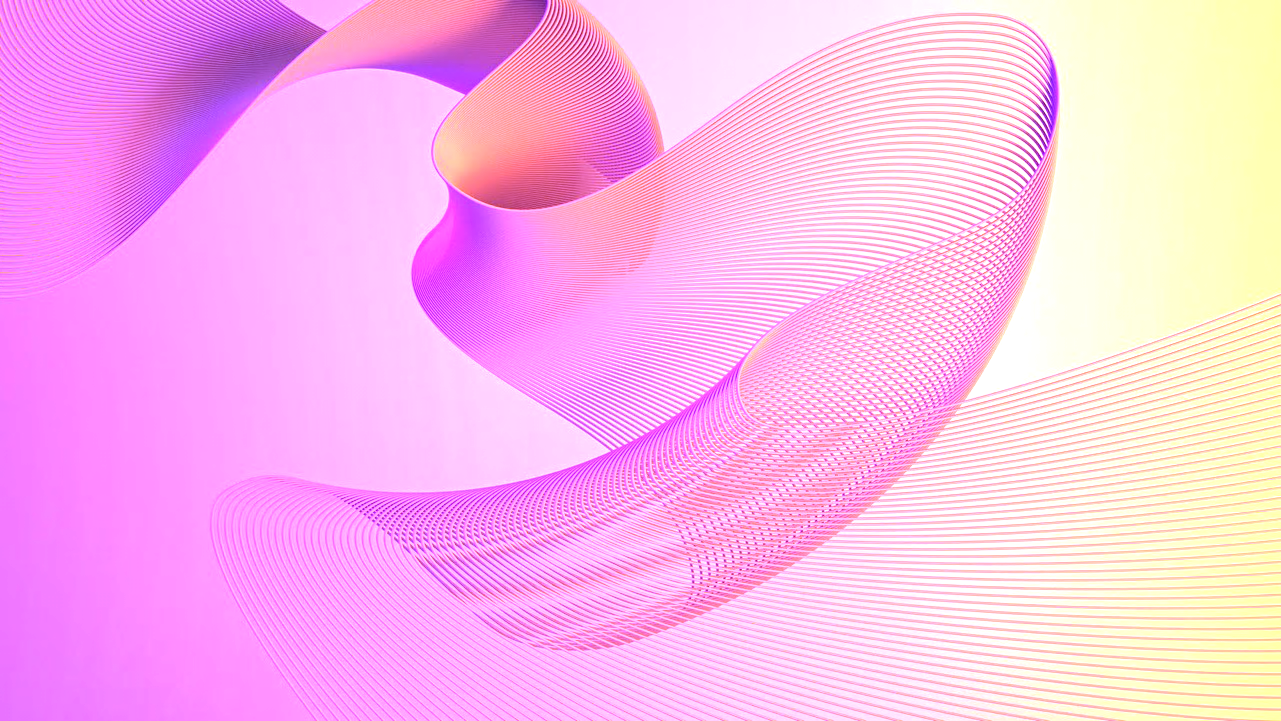 Balanced Scorecard Matrix Template
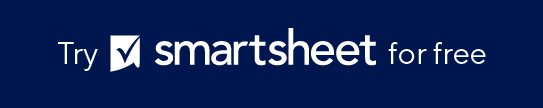 When to Use This Template: This balanced scorecard template tracks business performance across various objectives. During periodic reviews, managers and team leaders can use this template to communicate progress toward strategic targets and ensure alignment with overarching goals and strategies.

Notable Template Features: The template features a clear layout that’s divided into financial, customer, internal, and learning perspectives. Each section contains objectives, targets, and current status, providing a detailed overview in a format that's easy to digest. The matrix layout centers around the broader business vision and strategy, which helps teams understand the linkage between their daily activities and the company's goals.
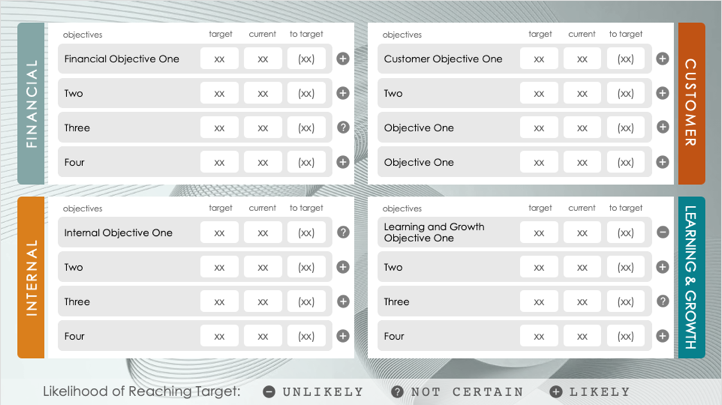 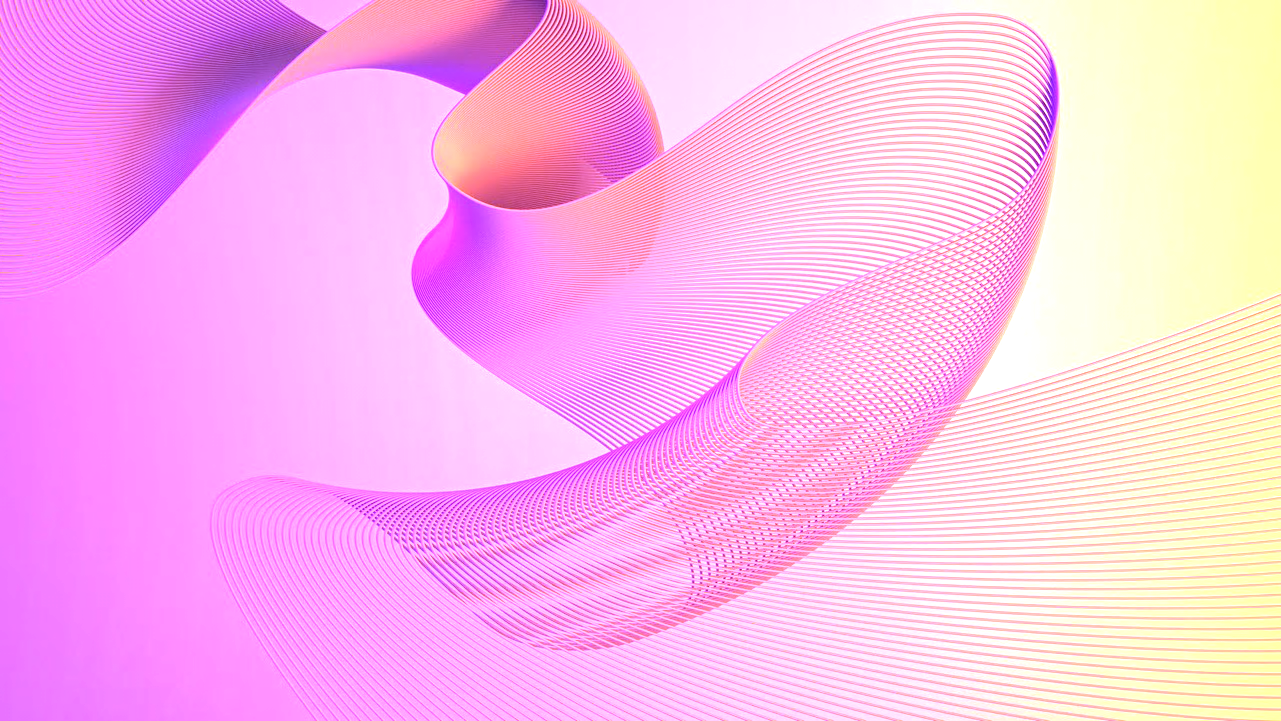 target
current
to target
target
current
to target
objectives
objectives
xx
xx
(xx)
xx
xx
(xx)
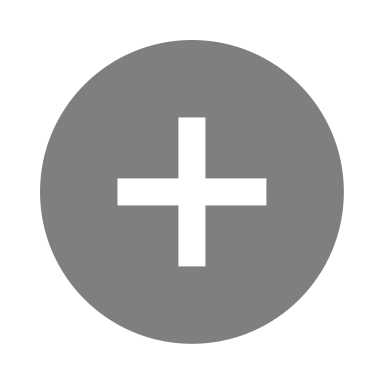 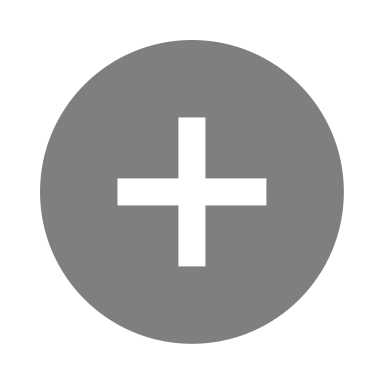 Financial Objective One
Customer Objective One
xx
xx
(xx)
xx
xx
(xx)
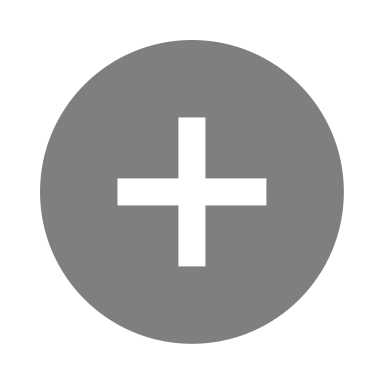 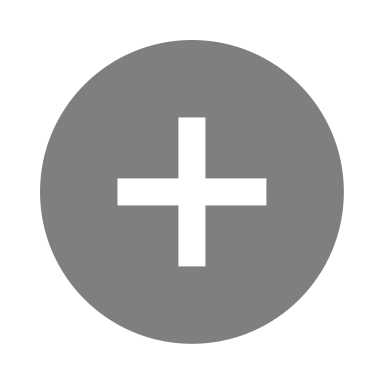 Two
Two
FINANCIAL
CUSTOMER
xx
xx
(xx)
xx
xx
(xx)
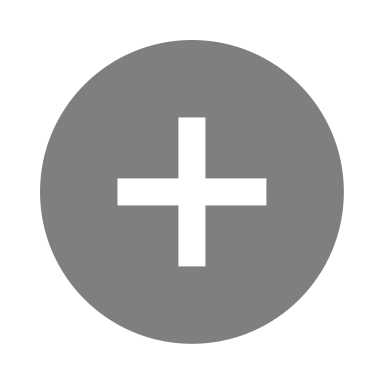 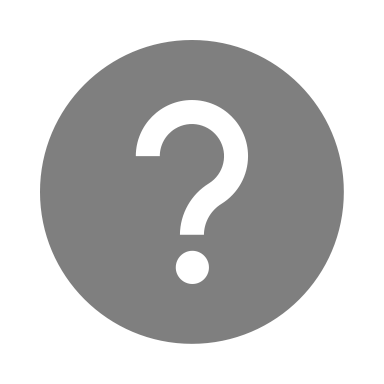 Three
Objective One
xx
xx
(xx)
xx
xx
(xx)
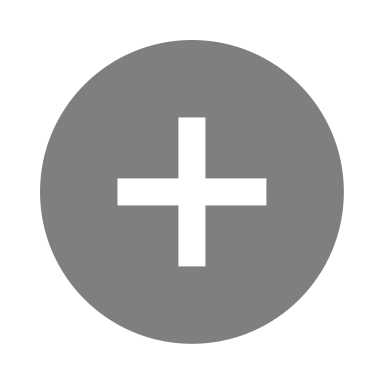 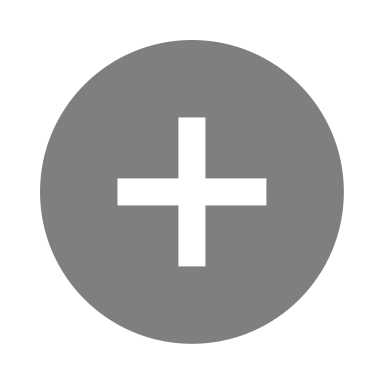 Four
Objective One
target
current
to target
target
current
to target
objectives
objectives
Learning and Growth Objective One
xx
xx
(xx)
xx
xx
(xx)
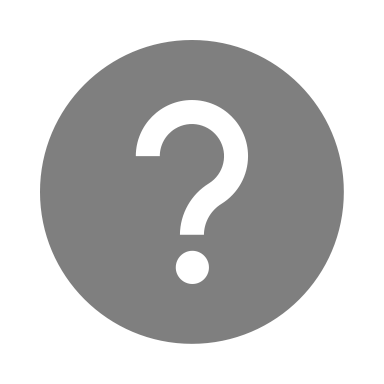 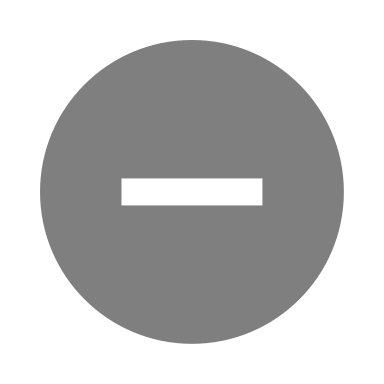 Internal Objective One
xx
xx
(xx)
xx
xx
(xx)
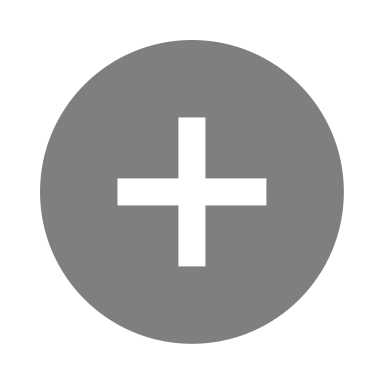 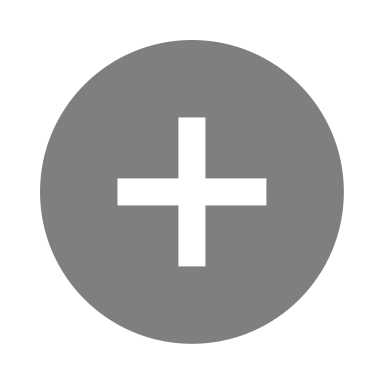 Two
Two
INTERNAL
LEARNING & GROWTH
xx
xx
(xx)
xx
xx
(xx)
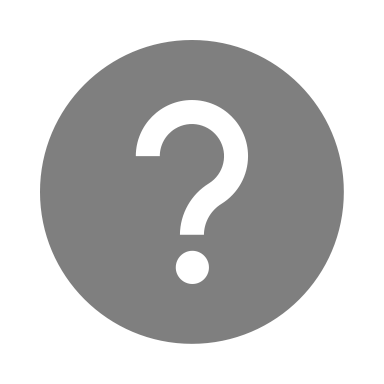 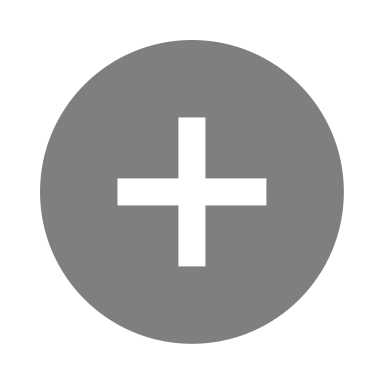 Three
Three
xx
xx
(xx)
xx
xx
(xx)
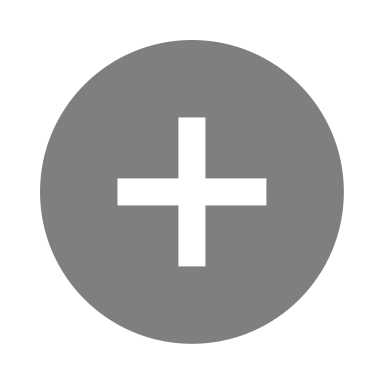 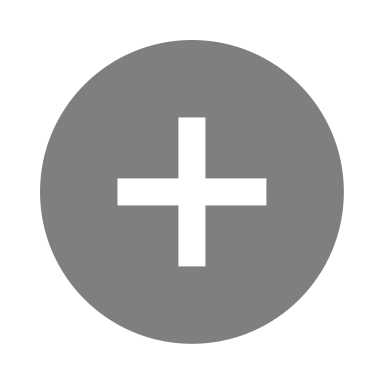 Four
Four
Likelihood of Reaching Target:
UNLIKELY
NOT CERTAIN
LIKELY
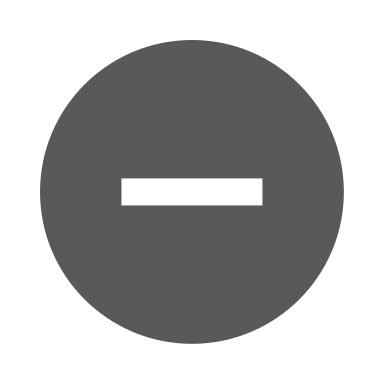 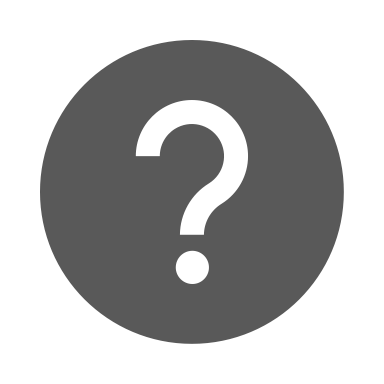 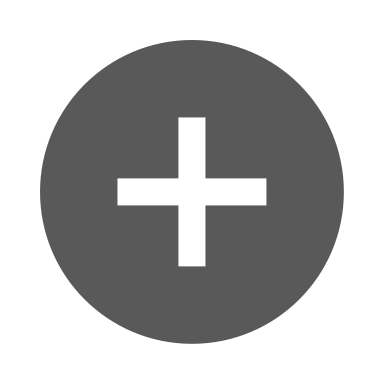